Тиражирование проекта «Бережливая поликлиника»,реализованного в 2017 году в поликлиническом отделении №2 МУЗ «Детская городская больница» г. Волгодонск, в других поликлинических отделениях  МУЗ «Детская городская больница» г. Волгодонска
Карта текущего (исходного) состояния:
* - электронный формат, читаемый вид
Проблемы и решения:
Коренные причины проблем и решения:
Карта целевого состояния
* - электронный формат, читаемый вид
Разработанные стандарты (пример)
Алгоритм действий  врача педиатра участкового при проведении повторного приема пациента
Цель: постановка окончательного диагноза и определение тактики ведения пациента до выздоровления (стабилизации состояния в зависимости от диагноза)
Алгоритм действий:
1.Приветствовать пациента
2.Установить доверительные отношения с пациентом 
3.Вымыть руки согласно технике мытья рук, по необходимости надеть маску
4.Провести сбор жалоб, выявить динамику в самочувствии больного
5.Провести оценку объективного состояния больного, определить самочувствие пациента
6.Провести объективный осмотр пациента, выявить динамику в состоянии больного
7.Вымыть руки после осмотра согласно технике мытья рук
8.Провести интерпретацию данных дополнительных методов исследований 
9. Назначить при необходимости дополнительные методы обследования, по показаниям - консультации узких специалистов для постановки окончательного диагноза в соответствии с протоколами диагностики и лечения 
10. Установить заключительный диагноз
11.Провести коррекцию лечения с учетом выявленных заболеваний и отклонений в данных дополнительных обследований
12.Назначить дату последующего осмотра
13.Сделать запись осмотра в амбулаторной карте (форма №112/у)
Индикаторы эффективности: стабилизация/ улучшение/ выздоровление пациент
Результаты
Создание зон комфортного ожидания
Результаты:
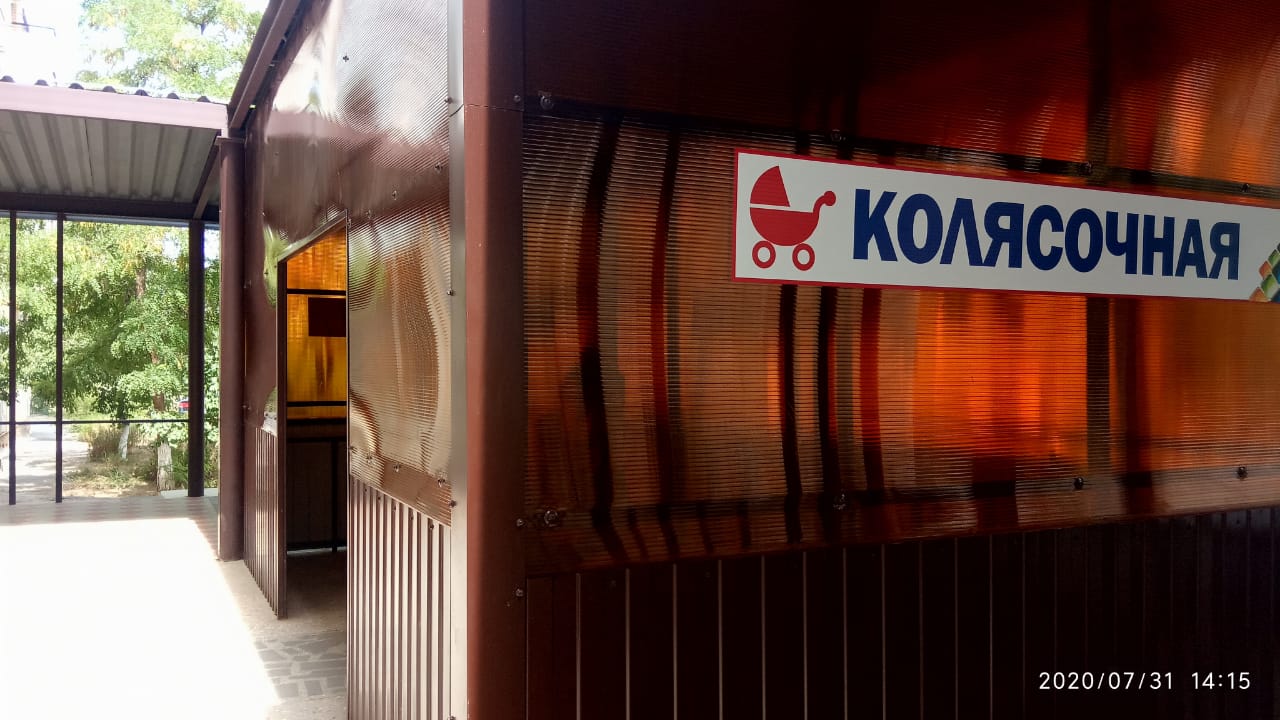 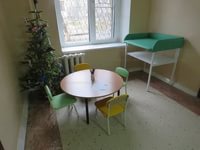 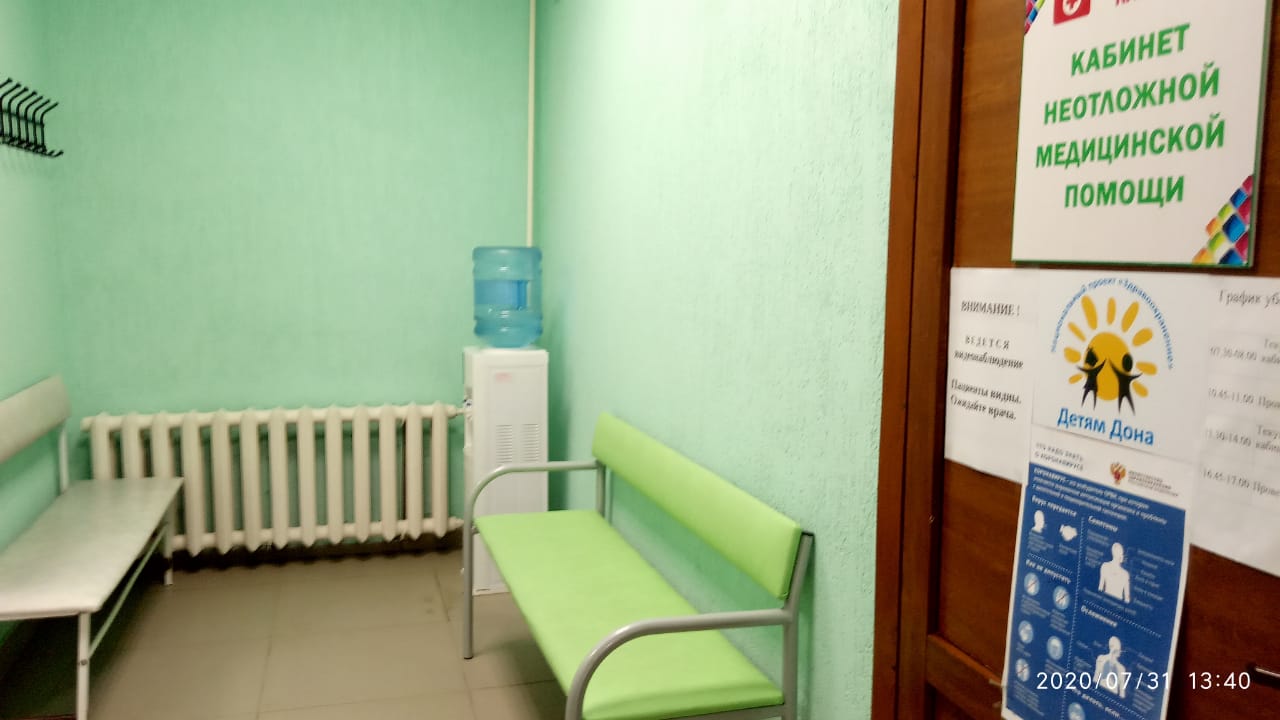 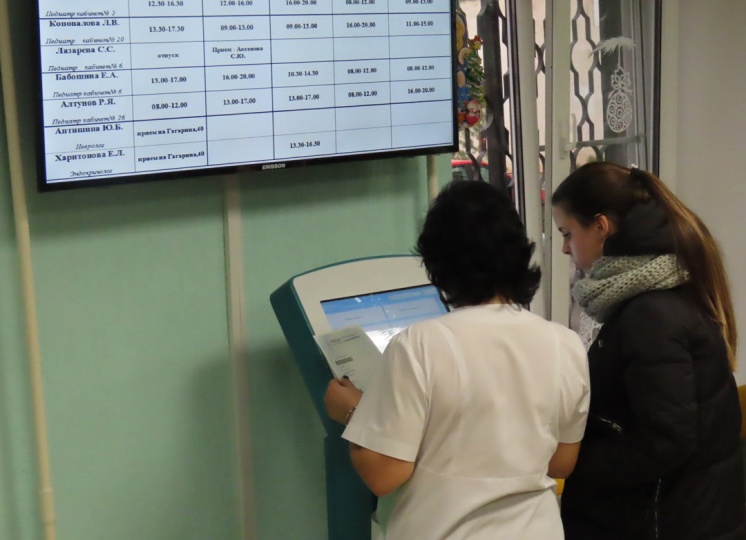 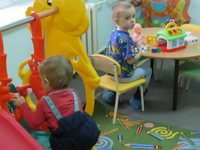